Глиняные игрушки –своими руками.
МДОУ Старомайнский  детский сад №5
Воспитатель: Мостова Е.В.
Мои 
работы.
Поэтапное выполнение работы.
Дымковская
игрушка.
Лепка.
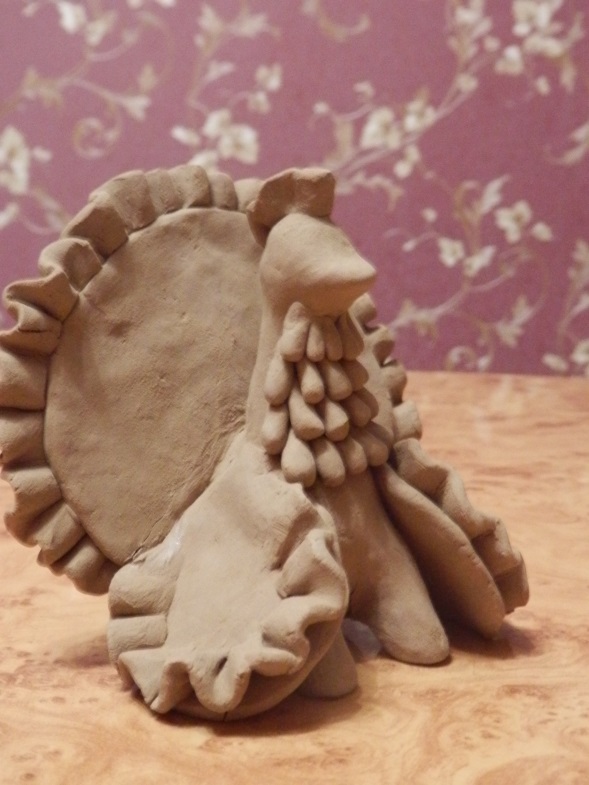 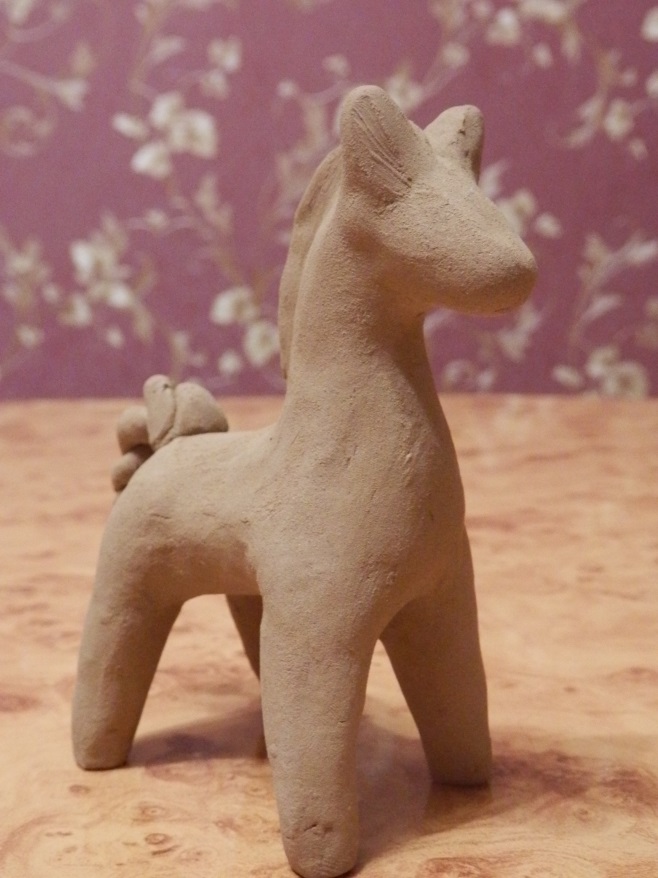 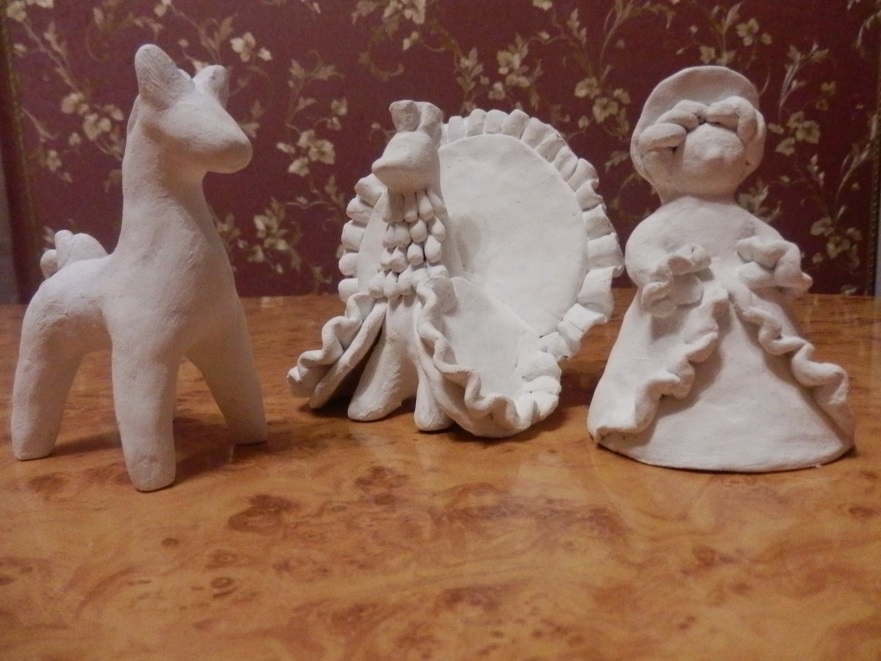 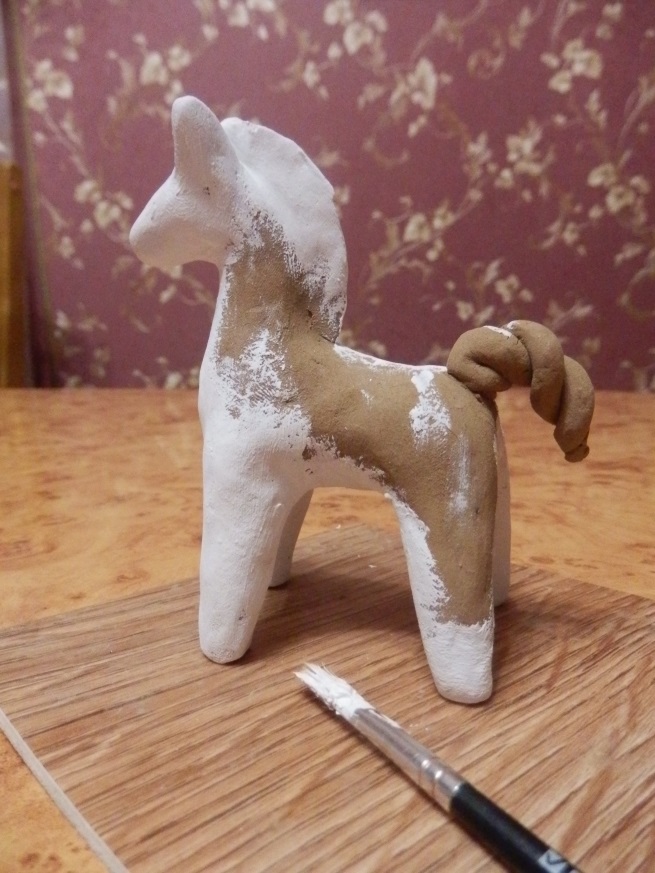 Побелка.
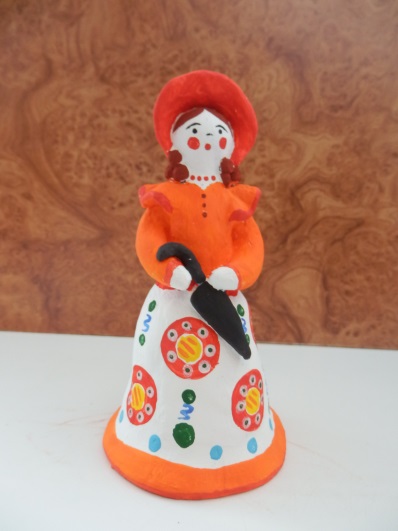 Роспись.
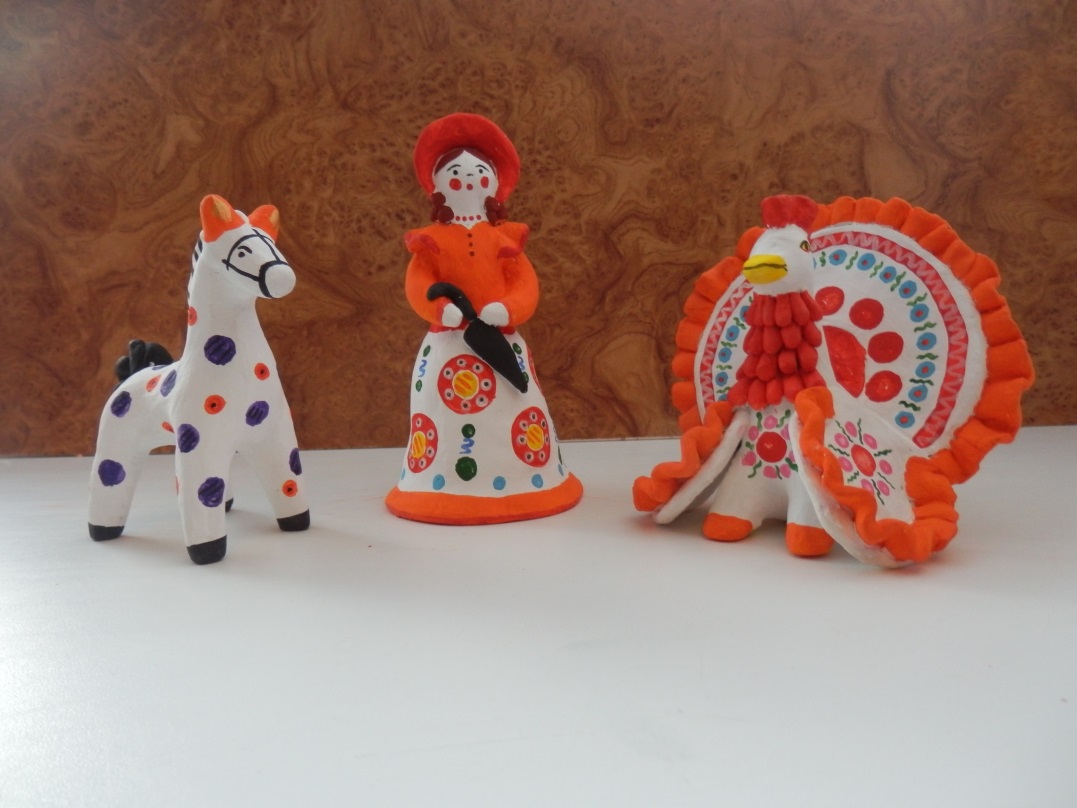 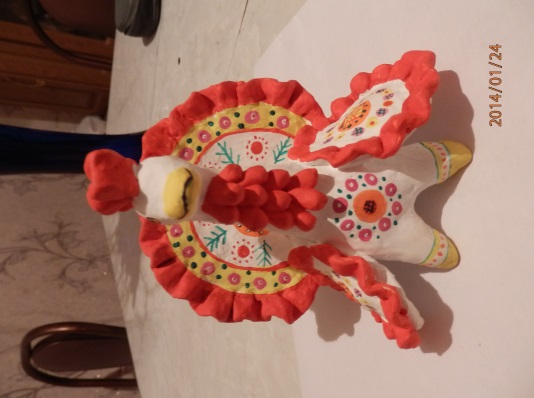 Филимоновская 
игрушка.
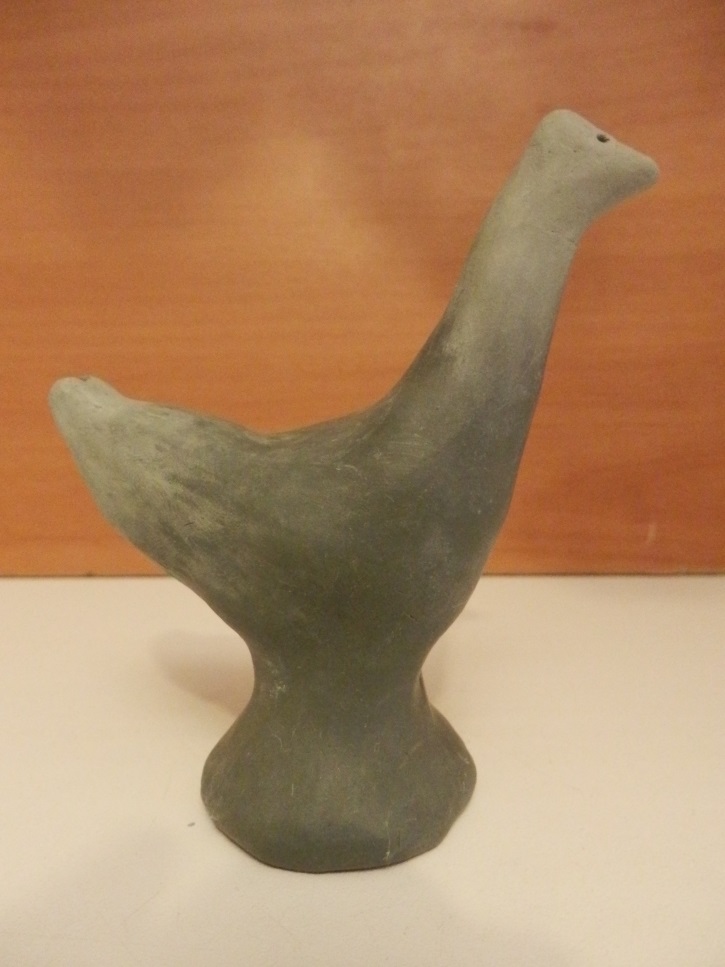 ЛЕПКА.
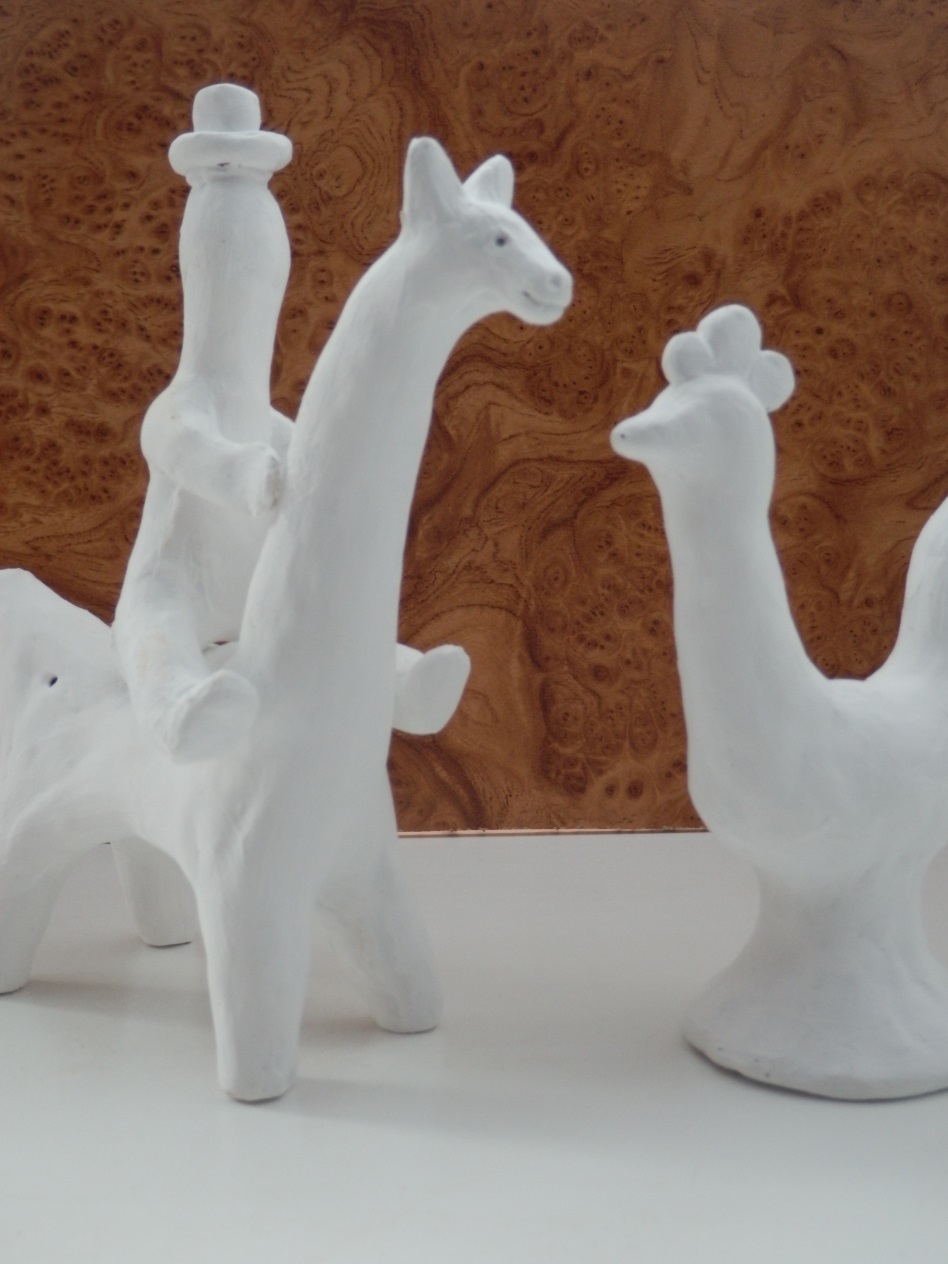 Побелка.
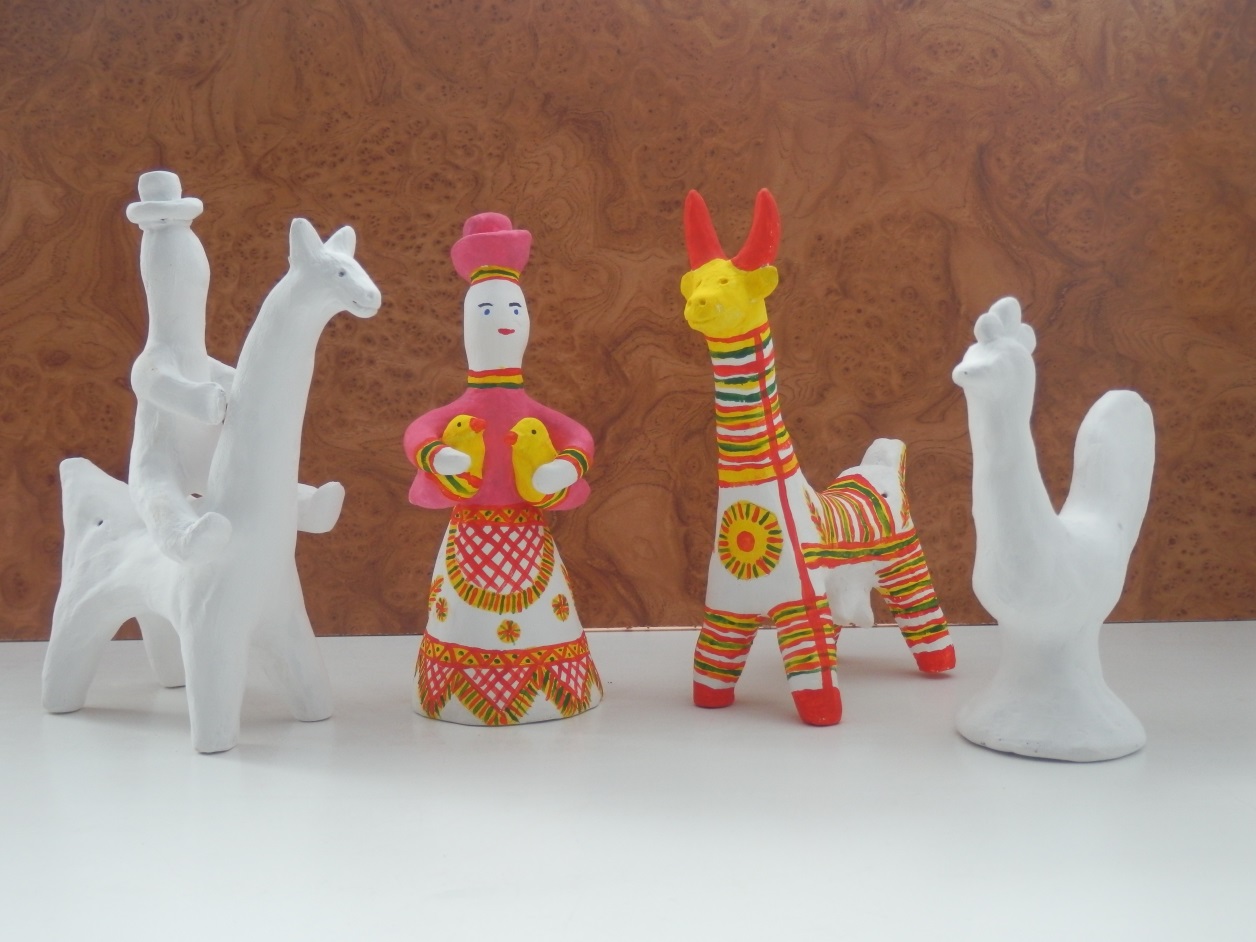 РОСПИСЬ.
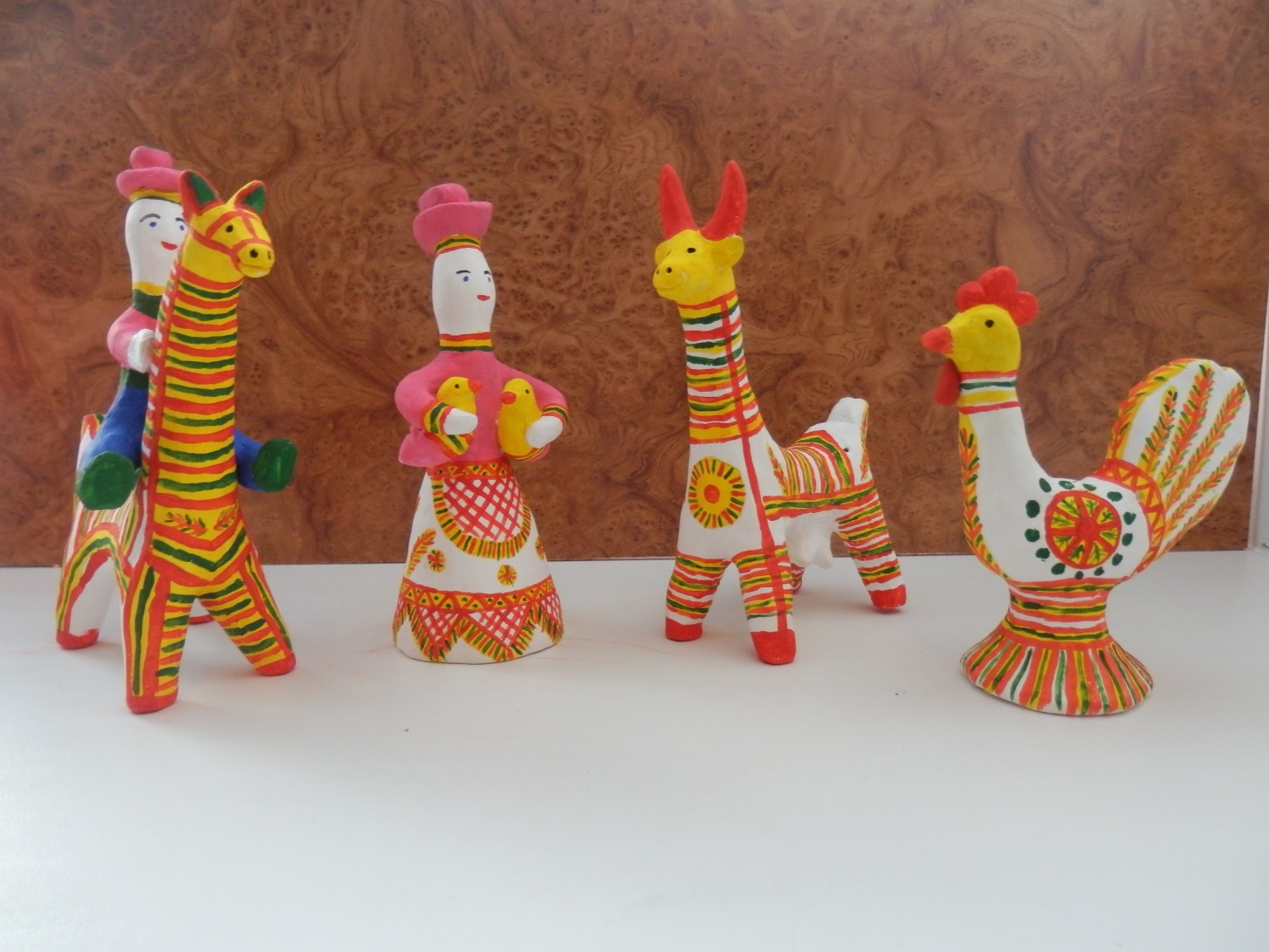